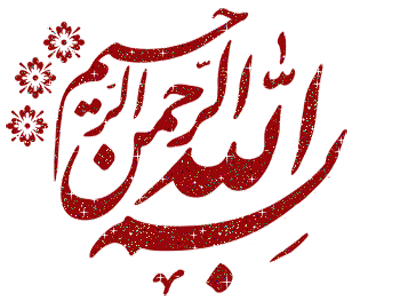 ارائه  گروه 9 زبان تخصصی
...................................
...................................
رخشانی و فاضل فر و مختاری
خانم دکتر غفورنیا
استاد محترم
دانشجویان
کد درس 11514
Cognitive Biases
انحرافات شناختی

The rationality of human decision makers is bounded by our own cognitive capabilities.

عقلانیت تصمیم گیران انسانی محدود به قابلیتهای شناختی آنهاست

It is difficult for us absorb and process large amounts of information effectively. 

در نتیجه، هنگام تصمیم گیری ما تمایل داریم به قوانین سرانگشتی، یا اصول اکتشافی، برگردیم که به سردرآوردن ما از یک دنیای پیچیده و مبهم کمک می کنند

 (ادراک ،معرفت ، شناختCognition=discernment)
 (جذب کردن(Absorb= sop up
.
These heuristics can be quite useful, but sometimes their application can result in severe and systematic errors in the decision- making process.

این اصول اکتشافی می توانند کاملا سودمند باشند، اما گاهی اوقات کاربرد آنها می تواند موجب خطاهای شدید و اصولی در فرآیند تصمیم گیری شود

Systematic errors are those that appear time and time .again

خطاهای اصولی  مواردی هستند که بارها و بارها پدید می آیند.
(پدیدار شدن(Appear=emerge
They seem to arise from a series of cognitive biases in the way that human decision makers process information and reach decisions.
آنها ظاهرا از یک سری انحرافات شناختی درروش پردازش اطلاعات و رسیدن به تصمیمها توسط تصمیم گیران نشات می گیرند
Because of cognitive biases, many managers end up making poor decisions, even when they have good information at their disposal and use a good decision- making process that is consistent with the rational decision- making model.
به دلیل انحرافات شناختی، بسیاری از مدیران تصمیمات ضعیفی را اتخاذ می کنند، حتی زمانی که  اطلاعات خوبی در زمینه ارائه و استفاده از فرآیند تصمیم گیری  دارند که بامدل تصمیم گیری منطقی در انطباق است
 (منطقی،عقلانی(Rational=logical)
Several biases have been verified repeatedly in laboratory settings, so we can be reasonably sure that they exist and that we are all prone to them.
چندین انحراف شناختی به دفعات در موقعیت های آزما یشگاهی تایید شده اند بنابراین می توانیم به طور منطقی مطمین باشیم که  آنها وجود دارند و همه ما متمایل به آنها هستیم
The prior hypothesis bias refers to the fact that decision makers who have strong prior beliefs about the relationship between two variables tend to make decisions on the basis of these beliefs, even when presented with evidence that their beliefs are wrong
فرضیه انحراف قبلی به این حقیقت اشاره دارد که تصمیم گیرانی که عقاید قبلی محکمی  در مورد رابطه میان دو متغیر دارند تمایل دارند بر اساس این عقاید تصمیم اتخاذ کنند، حتی زمانی که  شواهدی ارائه شوند که عقاید آنها  اشتباه است
وجود داشتن exist= live
متمایلprone= disposed 
قوی،نیرومند ،محکم Strong=mighty=vigorous
خطا ،اشتباه   wrog=inaccurate=inexact
Moreover, they tend to seek and use information that is consistent with their prior beliefs, while ignoring information that contradicts these beliefs

به علاوه، آنها تمایل دارند به دنبال اطلاعاتی باشند و از اطلاعاتی استفاده کنند که با عقاید پیشین آنها در انطباق هستند، در حالیکه  از اطلاعاتی  که خلاف این عقاید است چشم پوشی می کنند.

علاوه بر این،بعلاوهMoreover=also=further 

چشم پوشیدنignore= relinquish

مغایر بودنcontradict=disagree
To put this bias in a strategic context, it suggests that a CEO who has a strong prior belief that a certain strategy makes sense might continue to pursue that strategy, despite evidence that it is inappropriate or failing.

برای قرار دادن این انحراف در یافتی راهبردی، این فرضیه نشان می دهد که یک مدیرکل اجرائی که دارای عقیده قبلی مستحکمی هست مبنی بر اینکه یک راهبرد مشخص معنادار است شاید،علیرغم وجود شواهدی مبنی بر نامناسب بودن یا شکست آنها، همچنان آن راهبرد را دنبال کند

با وجود،با اینکهdespite=in the face of 

نامناسبinappropriate= unsuitable
Another well- known cognitive bias, escalating commitment, occurs when decision- makers, having already committed significant resources to a project, commit even more resources if they receive feedback that the project is failing.
یک انحراف شناختی مشهور دیگر، تعهد تشدید ، زمانی رخ می دهد که تصمیم گیران، که منابع قابل توجهی برای یک پروژه دارند، اگر بازخوردی را مبنی بر شکست پروژه دریافت کنند، حتی منابع بیشتری را به کار گیرند
This may be an irrational response; a more logical response would be to abandon the project and move on (i.e., to cut your losses and run), rather than escalate commitment.
این می تواند یک پاسخ غیر منطقی باشد؛ یک پاسخ منطقی تر می تواند رها کردن پروژه  و ادامه حرکت (یعنی قطع روند زیا ن ها و حرکت به جلو)، به جای افزایش تعهد باشد.
تشدید Escalating= Intensification
تعهدcommitment=duty=task 
ترک کردنabandon=leave
Feelings of personal responsibility for a project apparently induce decision- makers to stick with a project despite evidence that it is failing.
احساس مسئولیت فردی برای یک پروژه تصمیم گیران را وادار به پیگیری یک پروژه علیرغم شواهد موجود مبنی بر شکست آن می کند
A third bias, reasoning by analogy, involves the use of simple analogies to make sense out of complex problems. 
انحراف سوم، استدلال از طریق قیاس، شامل استفاده از قیاس های ساده برای رفع مشکلات پیچیده است. مشکل این اصل اکتشافی  این است که شاید قیاس معتبر نباشد

تعصب،انحرافbias= fanaticism     
 وضعStick= situation
The problem with this heuristic is that the analogy may not be valid

مشکل این اصل اکتشافی  این است که شاید قیاس معتبر نباشد

A fourth bias, representativeness, is rooted in the tendency to generalize from a small sample or even a single vivid anecdote.

انحراف چهارم، نماینده بودن، ریشه در تمایل به نتیجه گیری کلی از یک نمونه کوچک یا حتی تنها یک روایت واضح  باشد

اکتشافیHeuristic= reconnaissance 
ریشه دار کردنrooted=frill 
واضحVivid=clear
حکایتanecdote=story
This bias violates the statistical law of large numbers, which says that it is inappropriate to generalize from a small sample, let alone from a single 
case.

این انحراف قانون آماری تعداد زیاد را نقض می کند، این قانون بیان می کند که نتیجه گیری کلی از یک نمونه کوچک نادرست است، چه برسد به نتیجه گیری از  یک مورد واحد


نقض می کند، رد می کندviolates = quash= breach= disaffirm
In many respects, the dot- com boom of the late 1990s was based on reasoning by analogy and representativeness 
از بسیاری جهات شرکت تجاری اینترنتی اواخر دهه 90 بر مبنای استدلال از طریق قیاس و نمایندگی بود.
Prospective entrepreneurs saw some of the early dot- com companies such Amazon and Yahoo achieve rapid success, at least judged by some metrics. 
کارآفرینان آتی شاهد دستیابی سریع برخی ازاولین شرکتهای تجاری اینترنتی مثل آمازون ویاهو به موفقیت بودند که حداقل از طریق برخی معیارها تشخیص داده می شود

مربوط به آیندهProspective=coming=approaching
   تشخیص دادنjudged= discern
سریعrapid=fast=quick
Reasoning by analogy from a very small sample, they assumed that any dot- com could achieve similar succes. 

با استدلال از طریق قیاس از یک نمونه بسیار کوچک، آنها فرض کردند که هر شرکت تجاری اینترنتی می تواند به موفقیت های مشابهی دست پیدا کند

Many investors reached similar conclusions 

بسیاری از سرمایه گزاران نتیجه گیریهای مشابهی کردند 

 فرض assumed= supposed 
نتیجه گیریConclusions= result
The result was a massive wave of start- ups that jumped into the Internet space in an attempt to capitalize on the perceived 
Opportunities 
نتیجه موج عظیم حرکت ها وجهش ها به فضای اینترنت در تلاش برای  سرمایه گذاری در فرصتهای دریافت شده بود
That the vast majority of these companies subsequently went bankrupt is testament to the fact that the analogy was wrong and the success of the small sample of early entrants was no 
 guarantee that other dot- coms would succeed 
اینکه اکثریت قریب به اتفاق این شرکت ها متعاقبا ورشکست شدندگواهی بر این حقیقت که قیاس اشتباه بوده است واینکه موفقیت  نمونه کوچکی از هر تازه وارد تضمینی بر موفقیت دیگر شرکت های اینترنتی نیست
تلاشattempt =effort  عظیمmassive= vast =enormous= 
اکثریتMajority= feck    سرمایه گذاریcapitalize =investment
قیاسanalogy =syllogism  گواهیtestament=evidence
ضمانتGuarantee= bail= guaranty
Another cognitive bias is known as the illusion of control:
This is the tendency to overestimate one’s ability to control events. 
یک انحراف شناختی دیگر باعنوان توهم کنترل شناخته می شود:
این تمایل برای برآورد بیش ازحد توانایی فرد برای کنترل رویدادهاست.
People seem to have tendency to attribute their success in life to their own good decision making and their failures to bad luck.
افراد ظاهرا تمایل دارند موفقیت خود را در زندگی به تصمیم گیری مناسب خود و شکست هایشان را به بدشانسی نسبت دهند
توهمillusion = delusion
گرایش، جهتtendency = tropism= orientation
شکستfailures = defeat
General or top managers seem to be particularly prone to this bias:
Having risen to the top of an organization, they tend to be overconfident about their ability to succeed.
 مدیران کل یا ارشد  ظاهرا به طور خاص مستعد این انحراف هستند: 
با ترقی کردن به راس یک سازمان آنها بیش ازحد به توانایی خود برای موفقیت اطمینان پیدا می کنند.

According to Richard Roll, such overconfidence leads to what he has termed the hubris hypothesis of takeovers. 
به اعتقاد ریچارد بول، این  اطمینان بیش از حد موجب چیزی می شود که او آنرا فرضیه اعمال کنترل مغرورانه نامید
   مستعد کردنprone=predisposed
ترقی کردنClimp=grow =risen
مطمئنConfident=safe
غرورhurbris= pride
فرضیهhypothesis=theory
Roll argues that top managers are typically overconfident about their abilities 
to create value by acquiring another company.
رول استدلال می کند که مدیران ارشد معمولا به توانایی خود برای خلق ارزش از طریق تحصیل یک شرکت دیگر اعتماد بیش از حد دارند
Hence, they end up making poor acquisition decisions, often paying far too much for the companies they acquire.
بنابراین، آنها تصمیمات تحصیل ضعیفی اتخاذ می کنند، غالبا هزینه بسیار بالایی را برای شرکت هایی که تحصیل می کنند پرداخت می نمایند
Subsequently, servicing the debt taken on to finance such an acquisition makes it all but impossible to make money from the acquisition.
در ادامه، تامین بدهی پذیرفته شده برای تامین مالی این تحصیل ها کسب درآمد از شرکت های تحصیل شده را غیر ممکن می سازد.

حصول،اکتساب،دستیابیAcquisition=attainment=access=reach= acquisition 
غیر ممکن ،نشدنی،غیر عملیImpossible= infeasible= impractical
سپاس از توجه شما